Zgjedhjet brendapartiake 2023
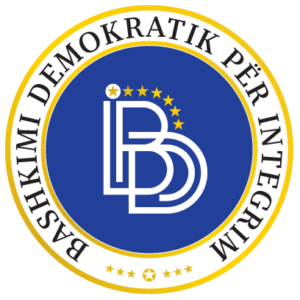 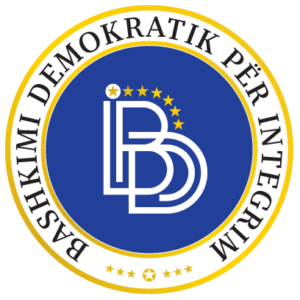 BASHKIMI DEMOKRATIK PËR INTEGRIM
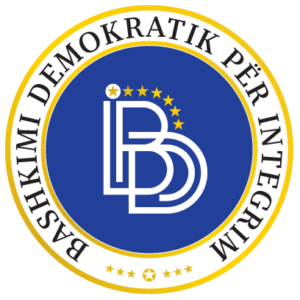 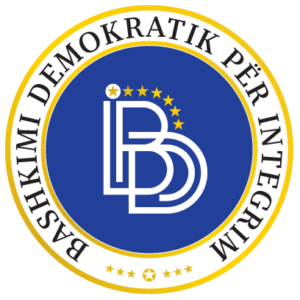 Proçesi i votimit
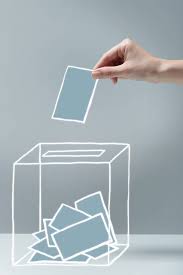 1
2
3
Ku votohet
Kur votohet
Si votohet
Shkollat në suaza të këshillit vendorë ku mbaen zgjedhjet
02.07.2023
Një anëtarë një votë
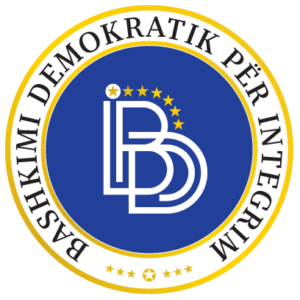 Kalendari i afateve
Proçesi parazgjedhorë
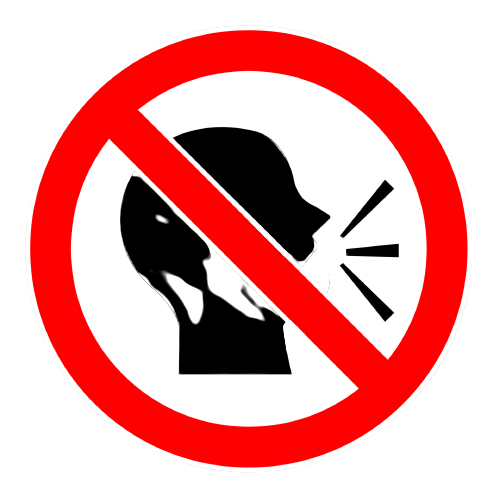 Regjistrimi
i anëtarësisë
Kandidimi
Afati i ankesave
Fushata zgjedhore
17.05.2023 – 17.06.2023
17.06.2023 – 22.06.2023
24.06.2023
26.06.2023 – 30.06.2023
Heshtja parazgjedhore
Verifikimi i anëtarësisë
Verifikimi i kandidaturave
Shpallja e kandidaturave
01.06.2023
18.06.2023 – 22.06.2023
23.06.2023
25.06.2023
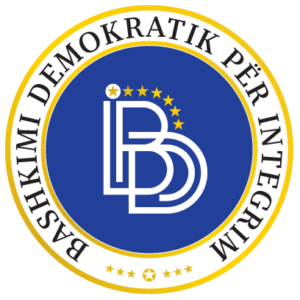 Proçesi i votimit
Votuesi paraqitet në vendvotimin e këshillit evndor ku ëstë i regjistruar
Dorëzon letërnjoftimin dhe kartelën e anëtarësisë anëtarit të KZV që të gjendet ne ekstraktin e listës zgjedhore
Pasi gjendet në ekstraktin e listës zgjedhore, nënshkruan në vendin e dedikuar për nënshkrim dhe mer fletvotimet
Pasi mer fletvotimet, shkon pas paravanit të vendosur ne vendvotim, dhe në menyre sekrete rethon kandidatët për të cilët voton
Pas mbarimit të votimit, votuesi lëshon vendvotimin
Fletvotimet e mbushura, në mënyrë që pa mëdyshje mund të përcaktohet kandidati për të cilin është votuar (duke rethuar numrin rendorë ose emrin e kandidatit) paltohet dhe futet ne kutinë përkatëse
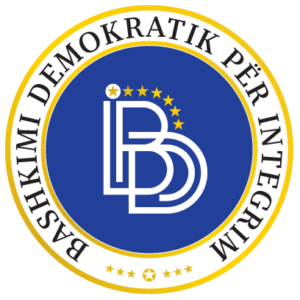 Proçesi parazgjedhorëKandidatura për kryetarë dege
Kandidatura për kryetar të Degës së BDI-së dorëzohet me anë të formularit të veçantë
drejtpërdrejtë në KZP, me bashkëngjitje të biografisë personale dhe partiake dhe programit të
punës për periudhën katër vjeçare.

Për secilën kandidaturë nevojitet pëlqim me shkrim (deklaratë) e kandidatit për pranim të
kandidaturës, që është e parevokueshme

Komisioni Zgjedhor Partiak pas pranimit të listës së kandidatit, përkatësisht kandidatëve, kontrollon nëse e njëjta është paraqitur në afatin e përcaktuar dhe e përpiluar në pajtim me Statutin e BDI dhe Rregulloren. Nëse Komisioni Zgjedhor Partiak konstaton se lista është paraqitur në afatin e caktuar dhe është në pajtim me Statutin e BDI-së dhe këtë Rregullore, listën e paraqitur do ta vërtetojë me vendim të posaçëm dhe të njejtën e publikon në web faqen e KZP
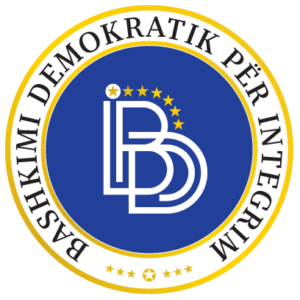 Proçesi parazgjedhorëKandidatura për anëtarë të kryesisë së dege
Të drejtën e kandidimit në zgjedhjet për anëtarë të Kryesisë së Degës kanë të gjithë anëtarët e BDI-së të regjistruar, nga vendbanimi i cili përfshihet në territorin e degës përkatëse – Këshilli Vendor përkatës. 

Për anëtar të Kryesisë së Degës së BDI-së mund të kandidohet secili person i cili së paku një vit është anëtar i BDI-së dhe nga vendbanimi i cili përfshihet në territorin e degës përkatëse.

Kandidatura anëtarë të kryesisë së Degës së BDI-së dorëzohet me anë të formularit të veçantë drejtpërdrejtë në KZP, me bashkëngjitje të biografisë personale dhe partiake.
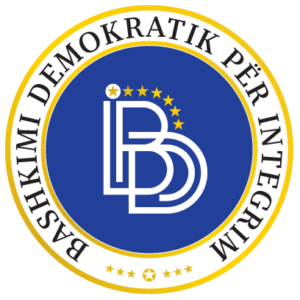 Proçesi parazgjedhorëKandidatura për kryetar të Këshillit Vendor
Kandidatura për kryetar të Këshillit Vendor së BDI-së dorëzohet me anë të formularit të veçantë drejtpërdrejtë në KZK, me bashkëngjitje të biografisë personale dhe partiake
Për secilën kandidaturë nevojitet pëlqim me shkrim (deklaratë) e kandidatit për pranim të kandidaturës, që është e parevokueshme.
Komisioni Zgjedhor Komunal pas pranimit të listës së kandidatit, përkatësisht të kandidatëve, kontrollon nëse e njëjta është paraqitur në afatin e përcaktuar dhe e përpiluar në pajtim Rregulloren dhe me Statutin e BDI-së.
Nëse Komisioni Zgjedhor Komunal konstaton që lista është paraqitur në afatin e caktuar dhe është përpiluar në pajtim me Rregulloren dhe me Statutin e BDI-së, listën e paraqitur do ta vërtetojë me vendim dhe të njëjtën e dorëzon në KZP
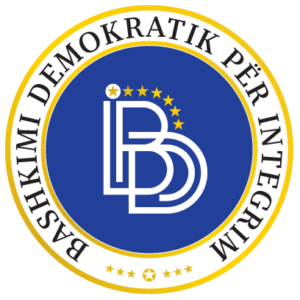 Proçesi parazgjedhorëKandidatura për anëtar të Këshillit Vendor
Kandidatura për anëtar të Këshillit Vendor së BDI-së dorëzohet me anë të formularit të veçantë drejtpërdrejtë në KZK, me bashkëngjitje të biografisë personale dhe partiake
Komisioni Zgjedhor Komunal pas pranimit të listës së kandidatit, përkatësisht të kandidatëve, kontrollon nëse e njëjta është paraqitur në afatin e përcaktuar dhe e përpiluar në pajtim Rregulloren dhe me Statutin e BDI-së.
Nëse Komisioni Zgjedhor Komunal konstaton që lista është paraqitur në afatin e caktuar dhe është përpiluar në pajtim me Rregulloren dhe me Statutin e BDI-së, listën e paraqitur do ta vërtetojë me vendim dhe të njëjtën e dorëzon në KZP
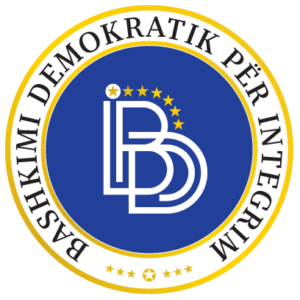 Fushata Zgjedhore
Fushatë zgjedhore konsiderohet grumbullimi publik dhe ngjarje të tjera publike të organizuara nga ana e pjesëmarrësve në fushatën zgjedhore, vendosja publike e afisheve, video prezantime në vende publike, prezantim zgjedhor në media dhe internet, shpërndarja e materialeve të shtypura dhe paraqitja publike e kandidatëve të vërtetuar nga organet kompetente zgjedhore dhe programet e tyre. 
Fushata zgjedhore fillon 5 ditë para ditës së zgjedhjeve dhe nuk guxon të vazhdojë edhe në ditën e zgjedhjeve.
Paraqitësi i listës përkatësisht kandidati mund të parashtrojë kundërshtim për mosrespektimin e dispozitave (1) dhe (2) i këtij neni. 
Komisioni Zgjedhor Partiak e ka për detyrë t’i shqyrtojë të dhënat, të veprojë sipas kundërshtimit të parashtruar dhe ta arsyetojë vendimin e vet në afat prej 24 orësh nga dita e parashtrimit të Ankesës.
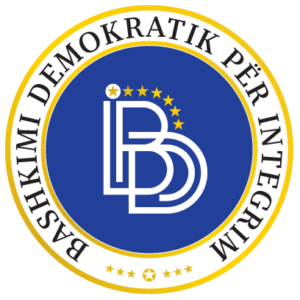 Pranim dorëzimi i materialeve
Materiali zgjedhor për realizimin e zgjedhjeve përbëhet nga:


kutitë e votimit dhe ‘paravani’ ku votohet, 
formularët e procesverbaleve dhe ditari i punës së këshillit zgjedhor, 
blloku me fletëvotime sipas ekstraktit të Listës zgjedhore, 
lista e kandidatëve, - ekstrakti i Listës zgjedhore, 
kartelat elektronike të anëtarëve të regjitruar në listën zgjedhore 
material tjetër i nevojshëm për votim.
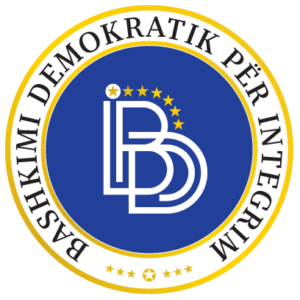 Pranim dorëzimi i materialeve
Plotësimi i proçesverbaleve për pranim dorëzim të materiale zgjedhore

Proëesverbali 13a
Proëesverbali 13b
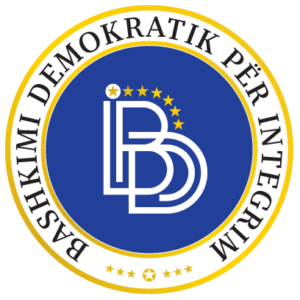 Proëesverbalet për përmbledhje të rezultateve
Proëesverbali 8a
Proëesverbali 8b
Proëesverbali 10a
Proëesverbali 10b
Proëesverbali 11a
Proëesverbali 11b
Proëesverbali 12a
Proëesverbali 12b
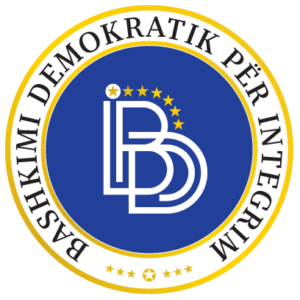 Zgjedhjet brendapartiake BDI 2023
?